RH Soft Tech Offers the Best Online Training in Kolkata for Aspiring SAP Professionals to Master SAP MM

Are you trying to establish a lucrative career in SAP MM Online Training in Kolkata? The most thorough and industry-relevant SAP MM Online Training in Kolkata is provided by RH Soft Tech, catering to both novices and seasoned experts.

Through expert-led workshops, exposure to real-time projects, and practical experience, our SAP MM course guarantees that you are prepared to meet the increasing demand for SAP specialists in inventory management and procurement.
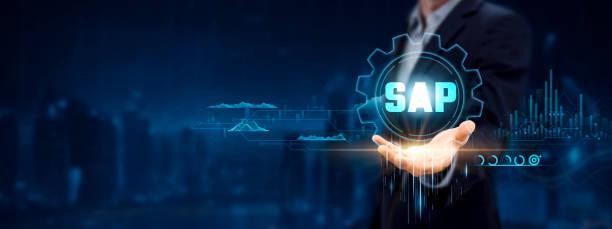 1. Why Pick RH Soft Tech for Training in SAP MM?

I. Skilled Instructors: Gain knowledge from qualified SAP MM consultants who have worked in the field for more than ten years.

Ii. Practical Curriculum: Procurement, inventory, material value, invoice verification, and interaction with other SAP modules are all covered in our course.

Iii. Live Projects & Case Studies: Use what you've learned in real-time situations and case studies that are specific to your field.

Iv. Flexible Batches: Select online courses that work for your schedule, whether they are weekday or weekend programs.

V. Placement Support: With our hiring partners, we provide resume construction, practice interviews, and direct placement assistance.
Can Anyone Participate?

Newcomers hoping to work in ERP/SAP.

Professionals in supply chain and procurement.

SAP domain specialists and end users.

Graduates in business, logistics, or commerce.

Enroll Right Away to Change Your Career.

RH Soft Tech SAP MM Online Training in Kolkata is the ideal starting point for upskilling or making the switch to SAP. Enroll in our career-focused program to acquire the abilities that top employers are looking for.

🔗 To schedule a free demo session and obtain course specifics, get in touch with us right now. For more visit us!